Mit Unternehmenskrisen umgehen
Ziel/Kompetenzen: > Ursachen und Warnsignale für Krisen erkennen, einfache Maßnahmen zur Bewältigung setzen
Einfache Maßnahmen zur Krisenbewältigung setzen
Grundzüge des Insolvenzverfahrens für Unternehmen und Private anwenden
1) Auslöser, Warnsignale und einfache Maßnahmen
2) Insolvenzverfahren: mit, ohne Eigenverwaltung und Konkursverfahren
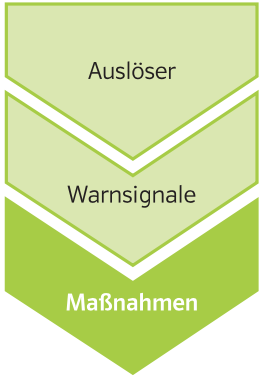 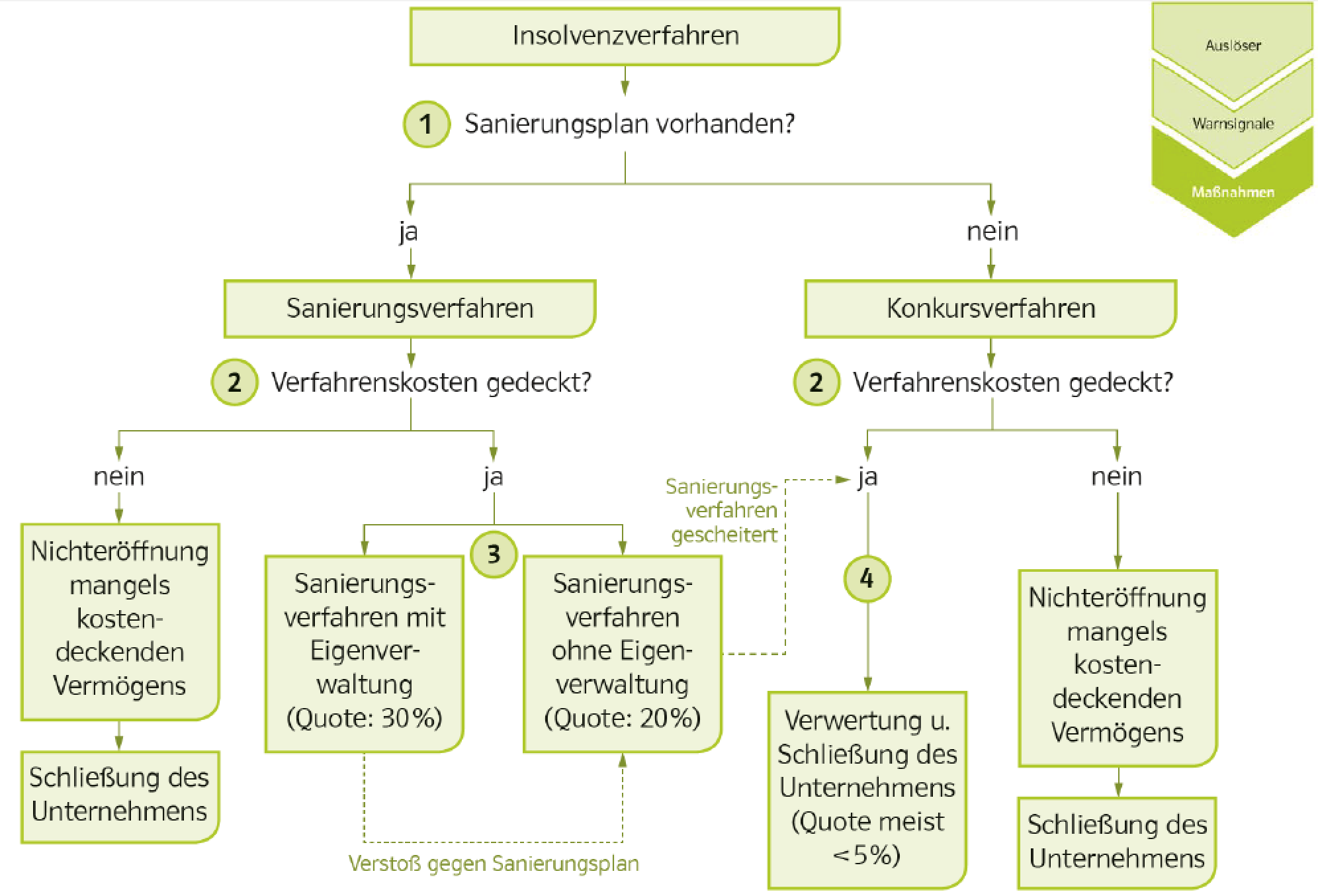 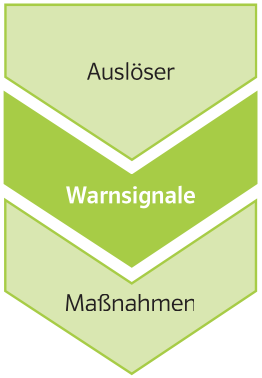 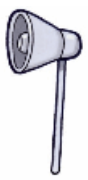 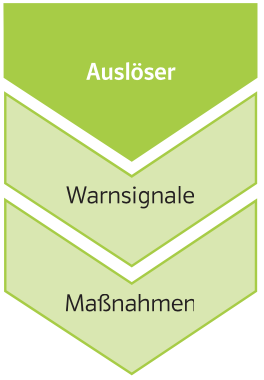 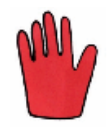 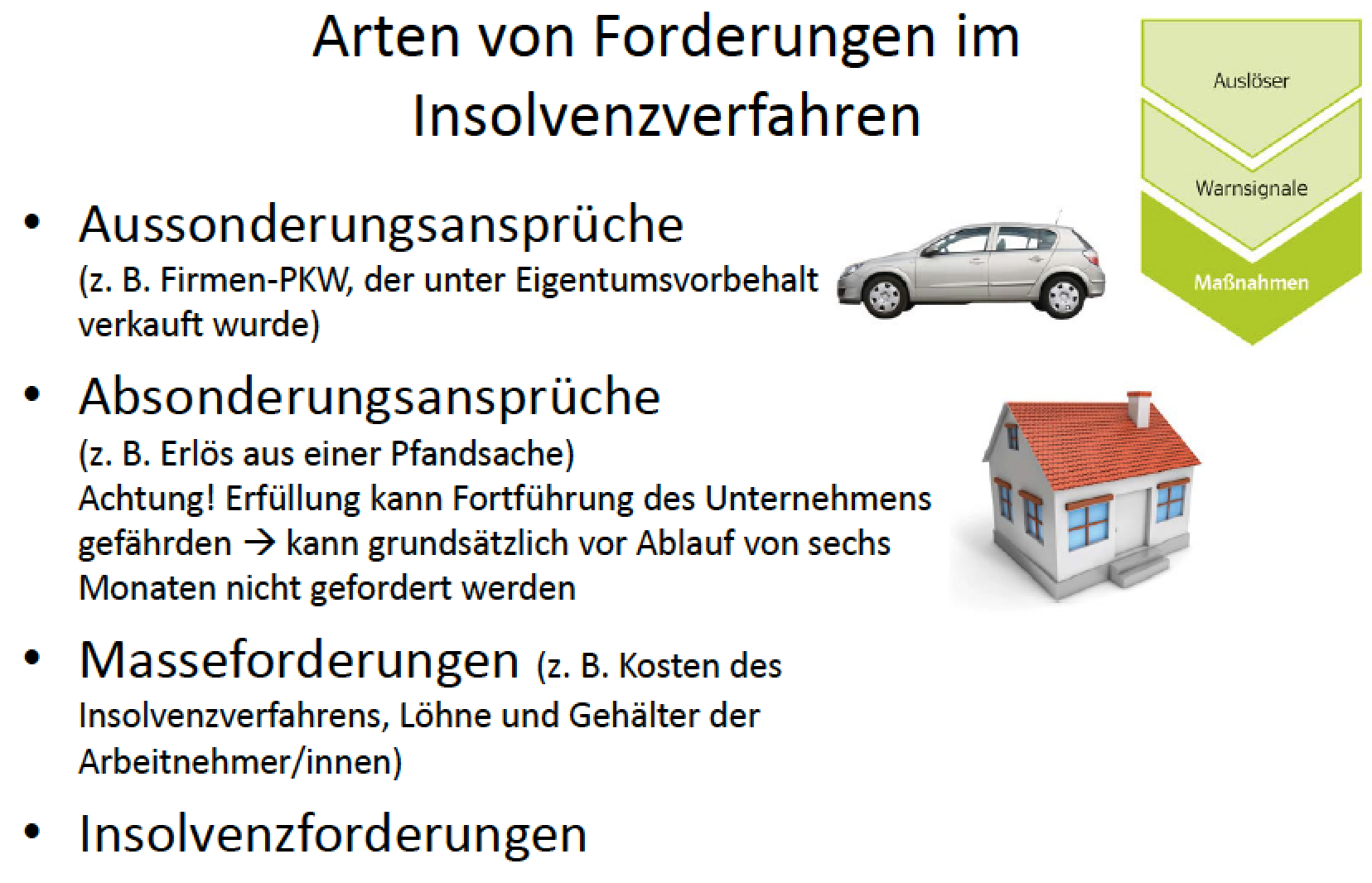 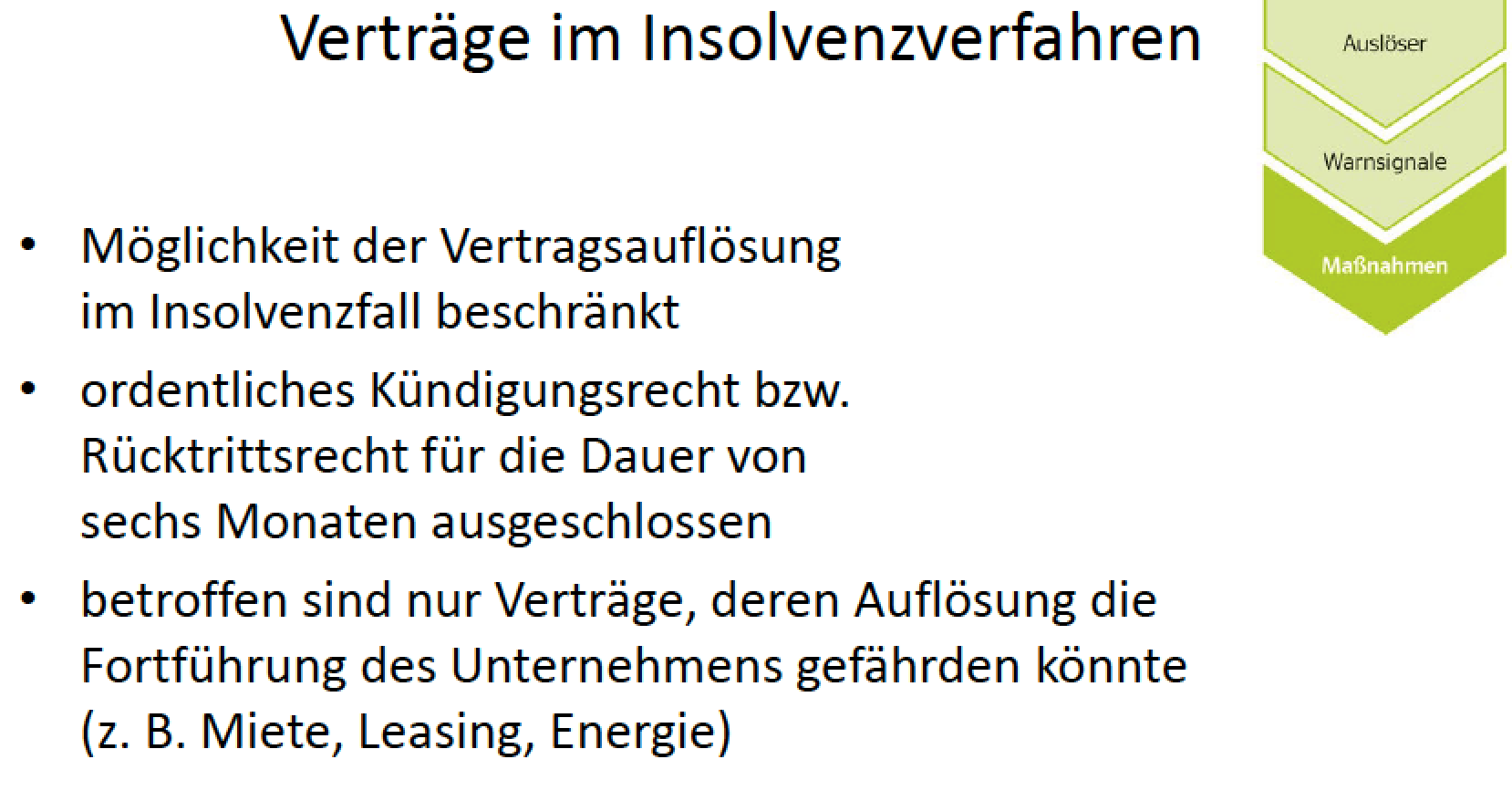 Kurzvergleich der Verfahren
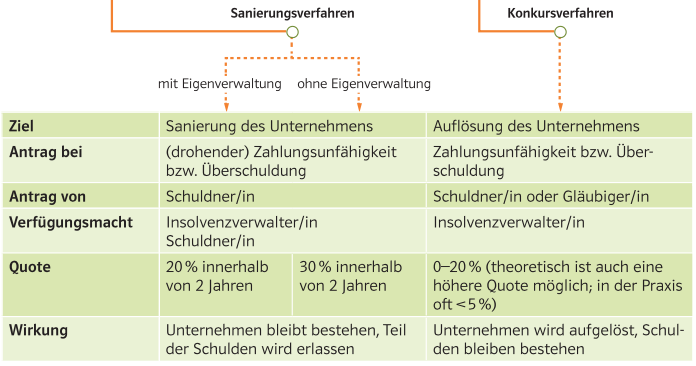 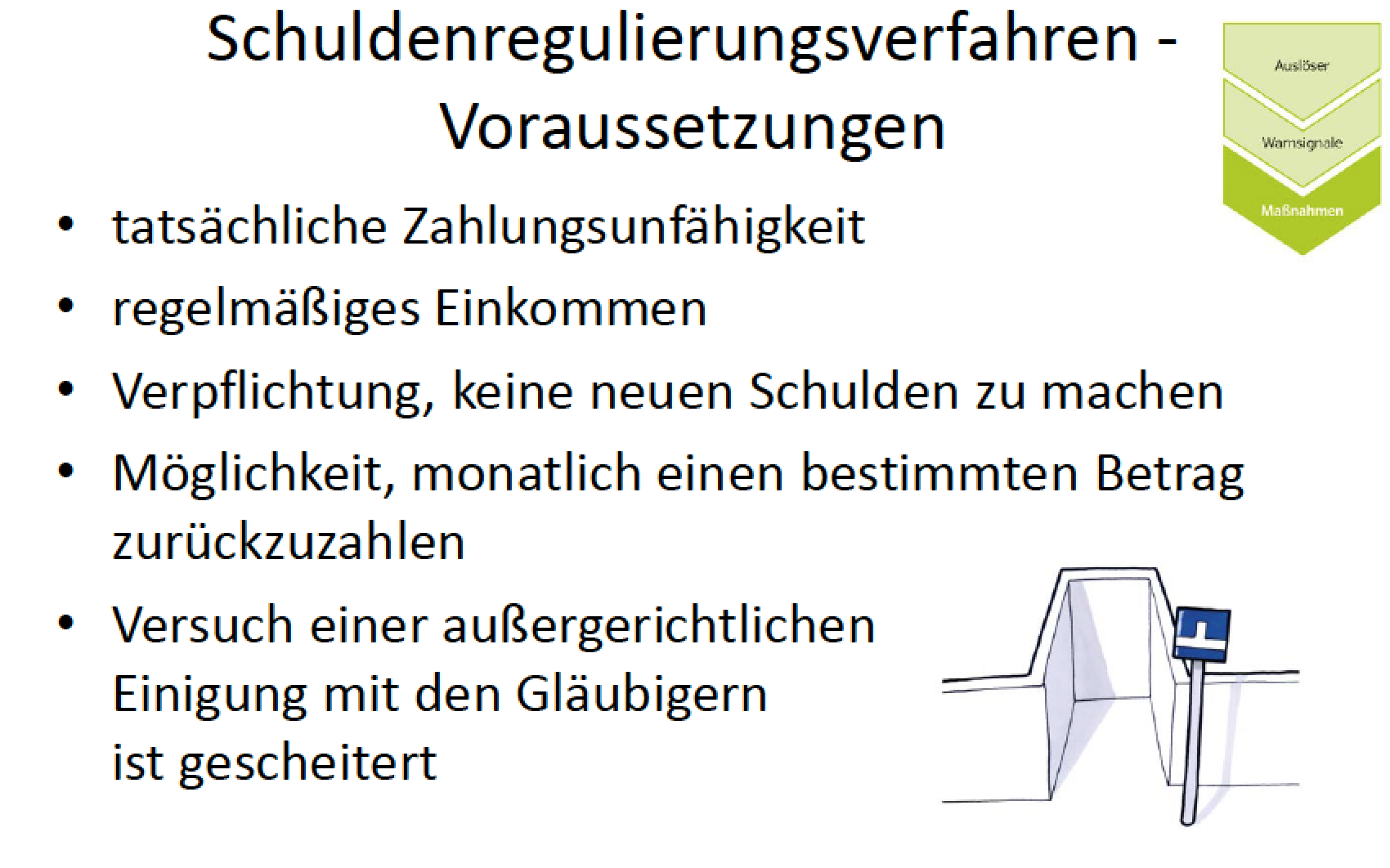 3) Insolvenz im Privatbereich
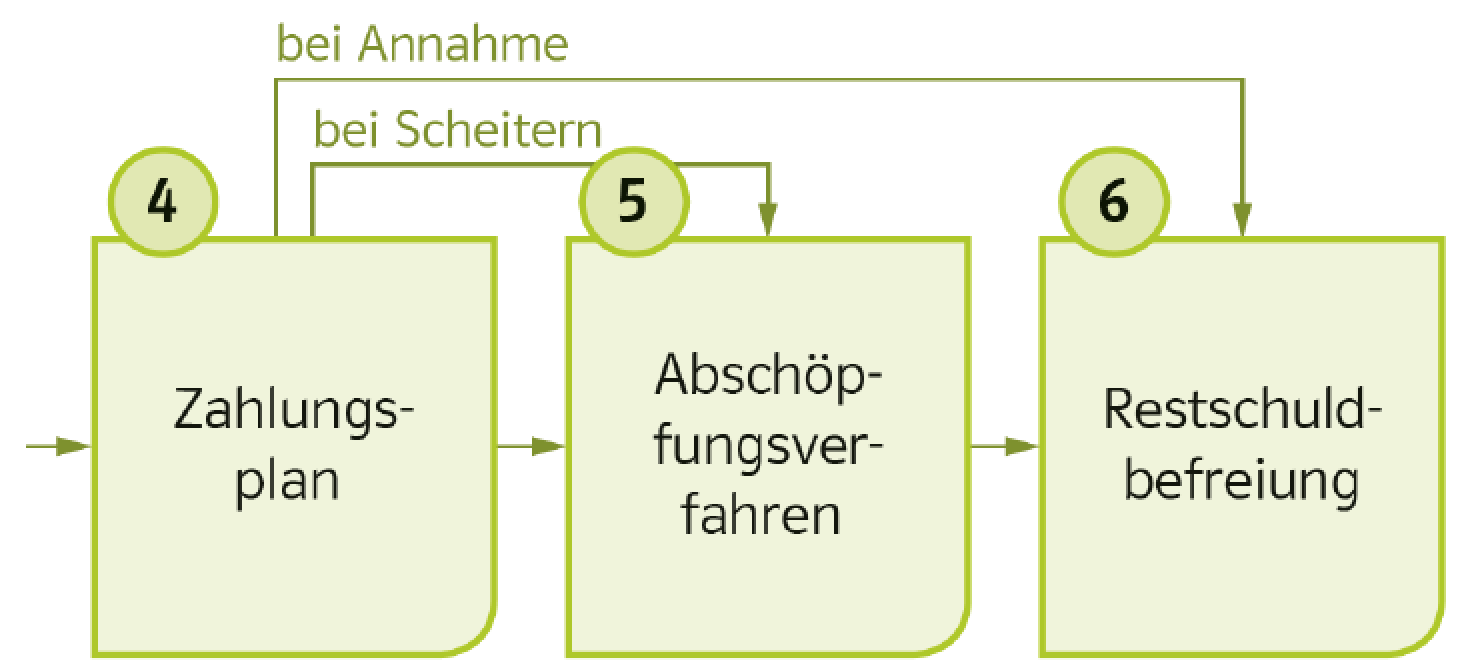 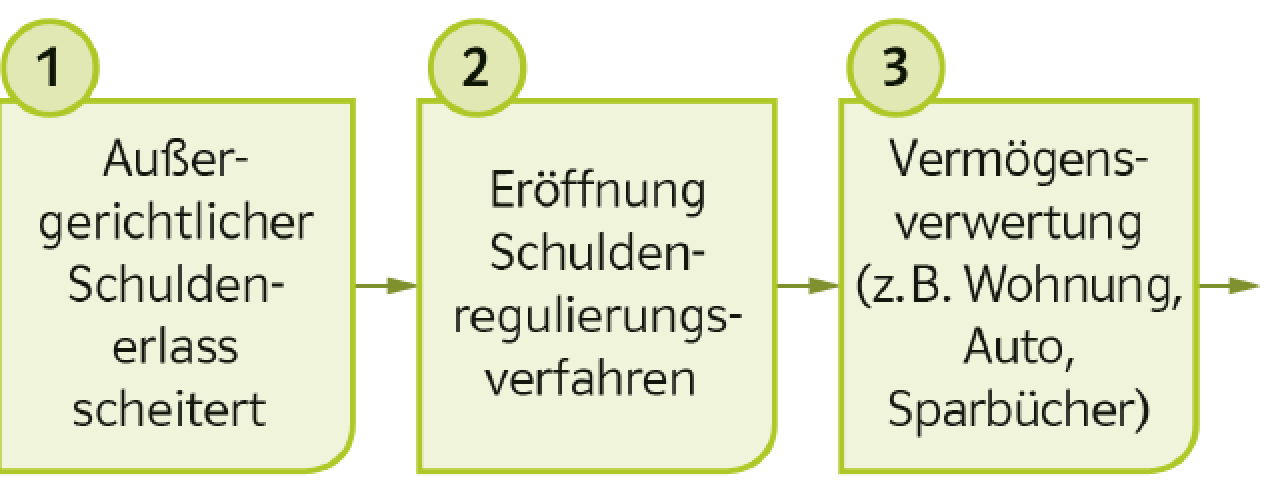